Best Practices for Interviewing


UMBC STRIDE
Wednesday, November 29, 2023
12:00-1:00pm
1:00-1:30pm (optional specific Q&A)
WebEx
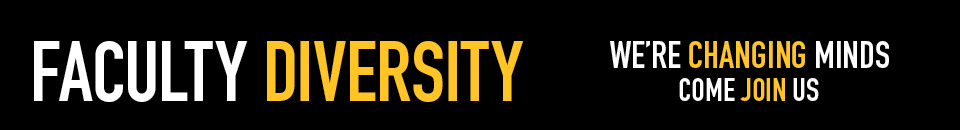 STRIDE
UMBC Committee on Strategies and Tactics for Recruiting to Increase Diversity and Excellence
STRIDE fellows provide faculty peer education supporting search committees and departments/programs to recruit, retain, and promote diverse faculty and foster more inclusive and equitable academic spaces for faculty. 

As a peer education resource, the UMBC STRIDE Committee does not create or enforce institutional policy or approve faculty searches
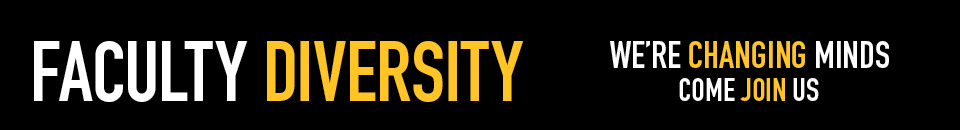 ‹#›
UMBC Committee on Strategies and Tactics for Recruiting to Increase Diversity and Excellence (STRIDE)
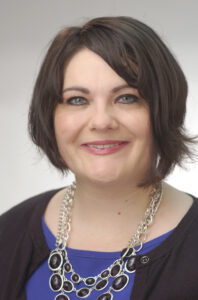 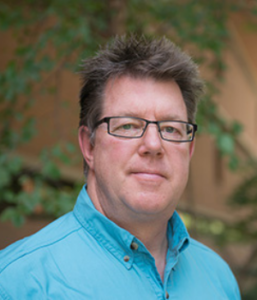 Tim Topoleski
Professor
Mechanical Engineering
Lauren Edwards
Associate Professor
Public Policy
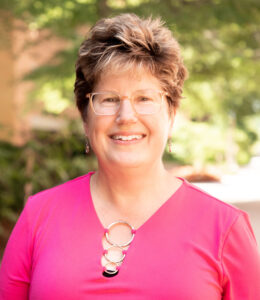 Lisa Kelly
 Professor
 Chemistry    
 and Biochemistry
John Schumacher
Professor
Sociology, Anthropology, and Public Health
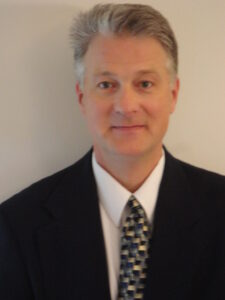 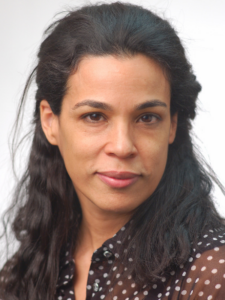 Rachel Brewster
Professor 
Biological Sciences
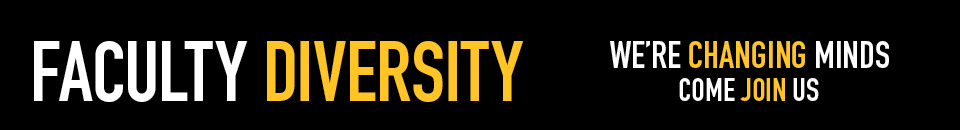 ‹#›
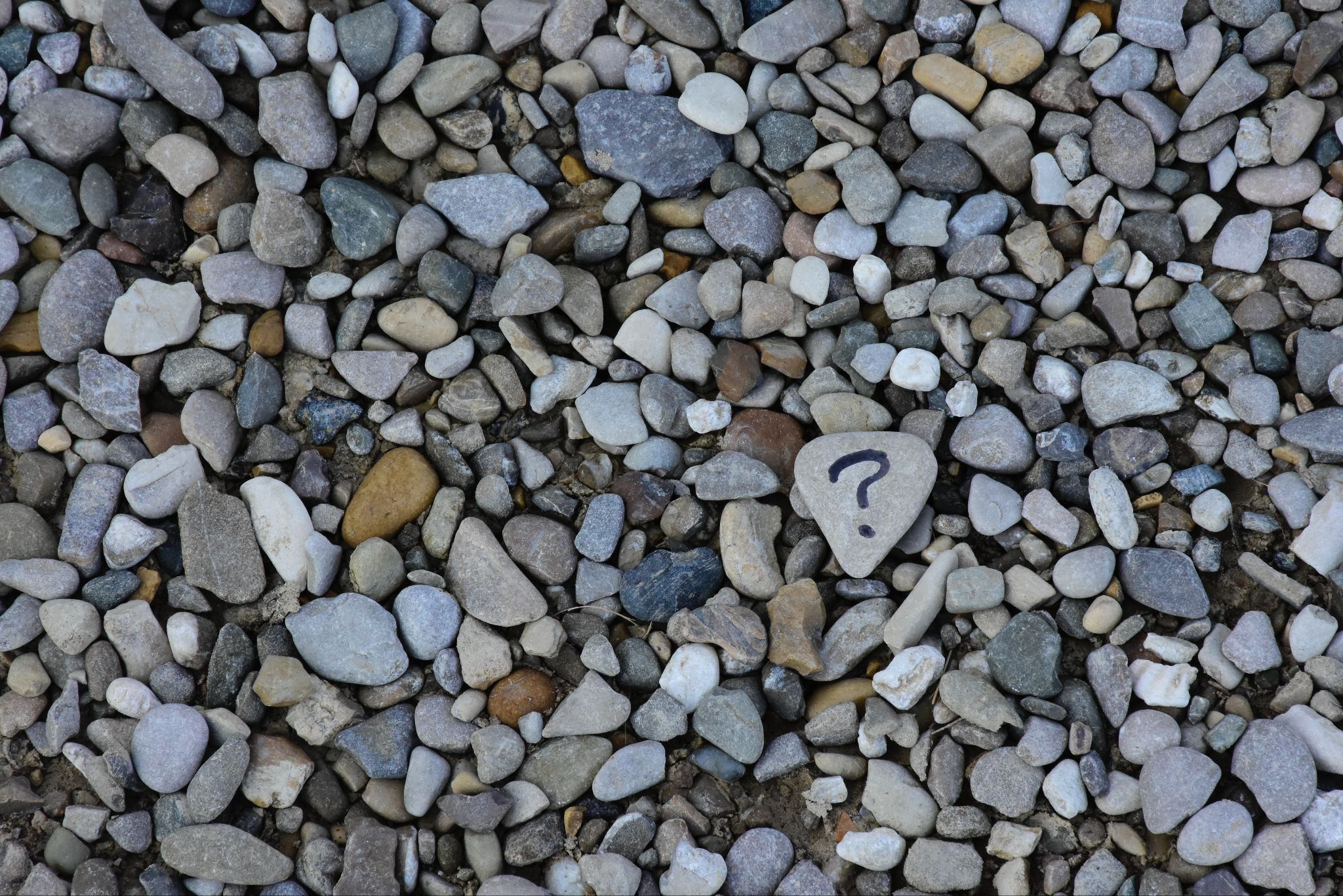 Poll:
Have you experienced a failed search?
‹#›
Guiding Principle
The on-campus visit is a two-way interviewing process. Candidates are also interviewing us. 

Show them that you will make great colleagues!
‹#›
Make virtual interviews purposeful and welcoming

Plan for great on-campus visits

Gathering useful feedback post-visit that aids in better decision-making
Conversation Goals
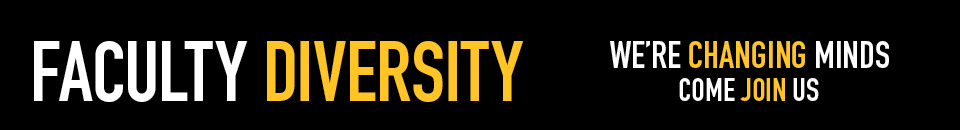 ‹#›
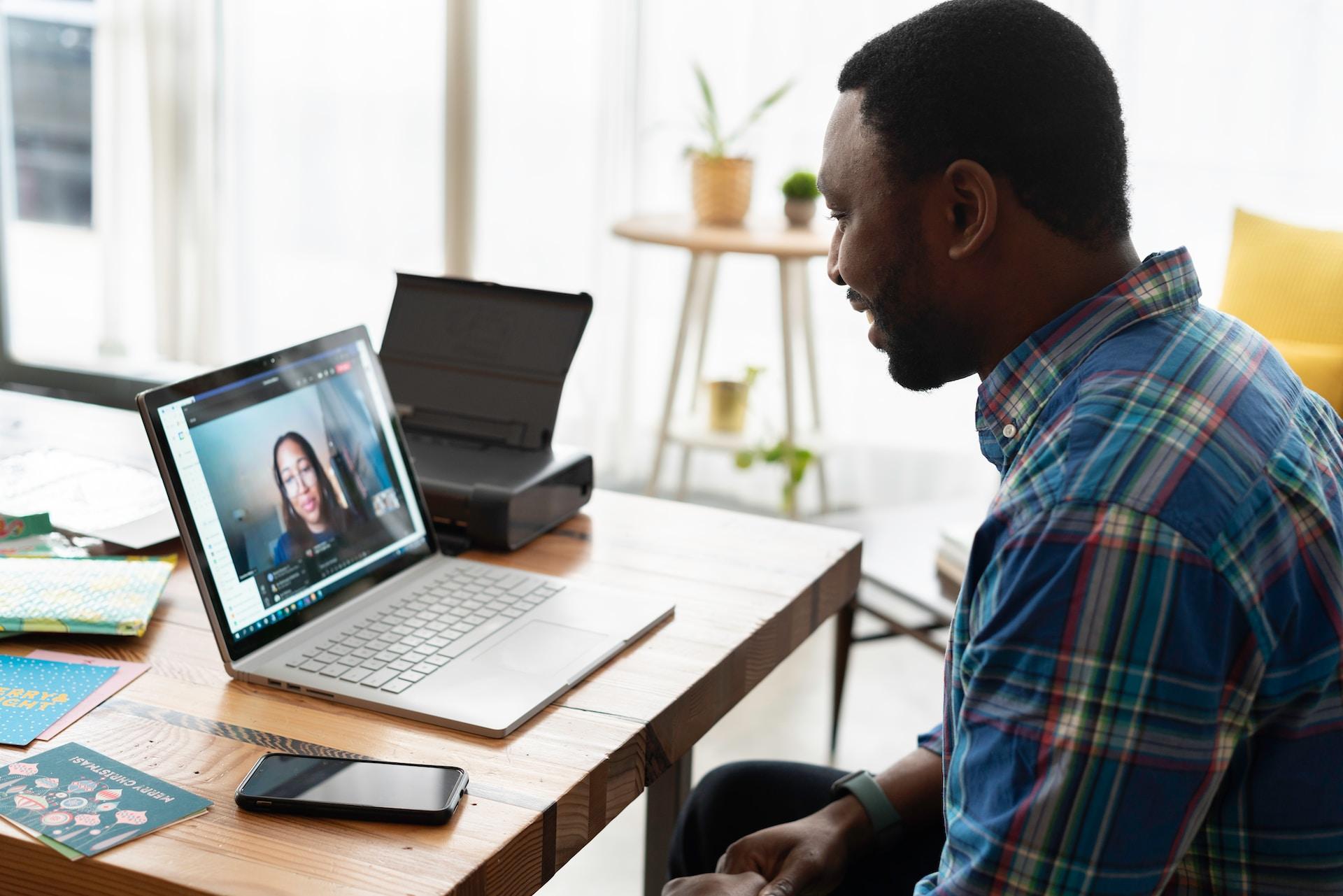 The First Interview
Phone or Virtual
‹#›
What is the purpose of this stage of the process? 

What are the goals of these interviews?
Break Out
‹#›
Virtual Interview Planning/Preparation
Articulate goals with committee

Develop core set of questions for candidates
Decide who will ask what questions
Set time for each question 

Information for Candidate - logistics

Technical Issues
Short pre-meeting
Time zone differences

Inclusion in pre-meeting
Point out closed captioning (CC)
Ask if there is anything we can provide/facilitate

Develop plan for evaluation
‹#›
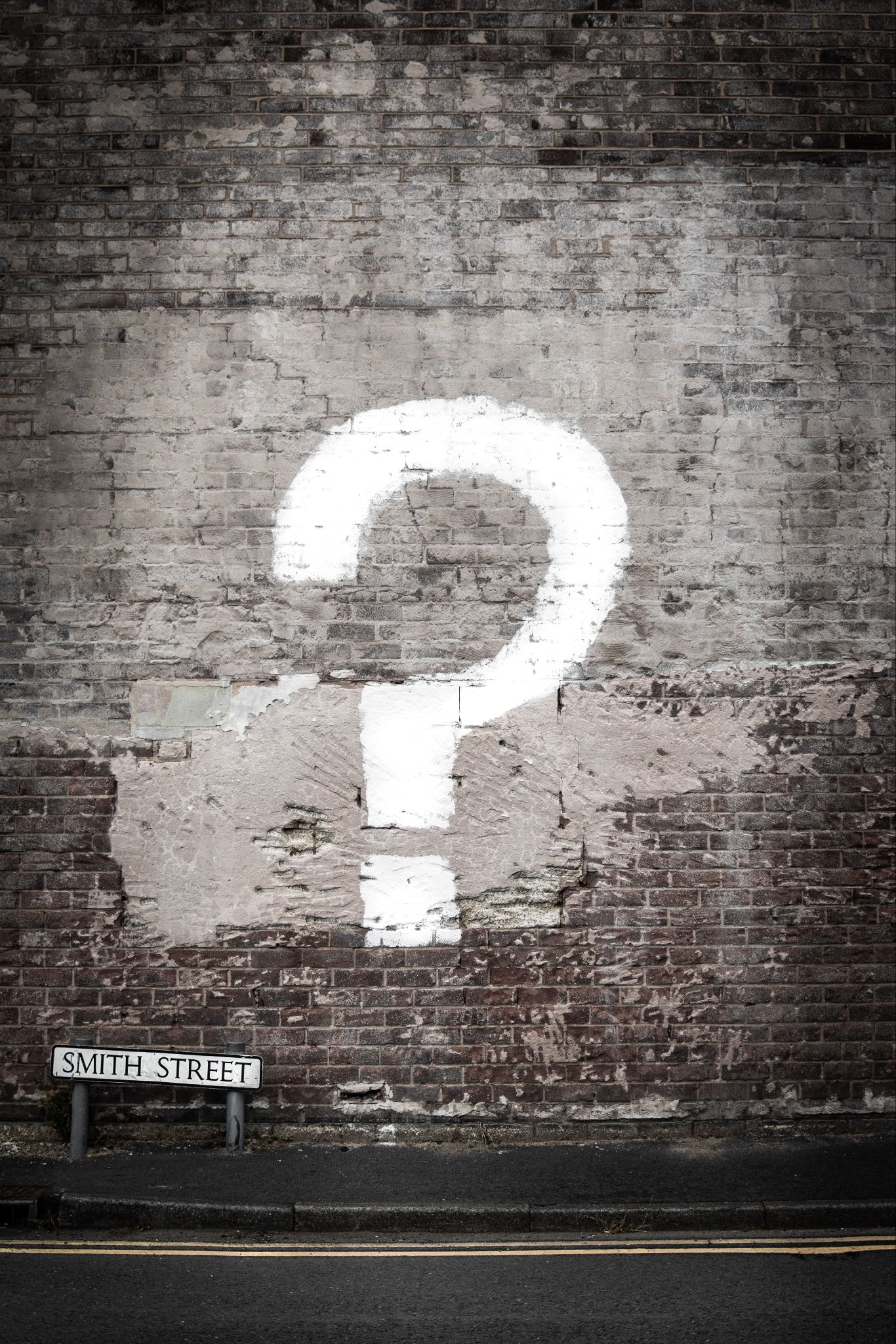 Poll:
Does your department 
provide questions to the 
candidate before 
the interview?
‹#›
Up for Discussion
How can core questions on scholarship/teaching/DEAI be phrased to reveal information that is not readily retrievable from the candidate’s application  ?
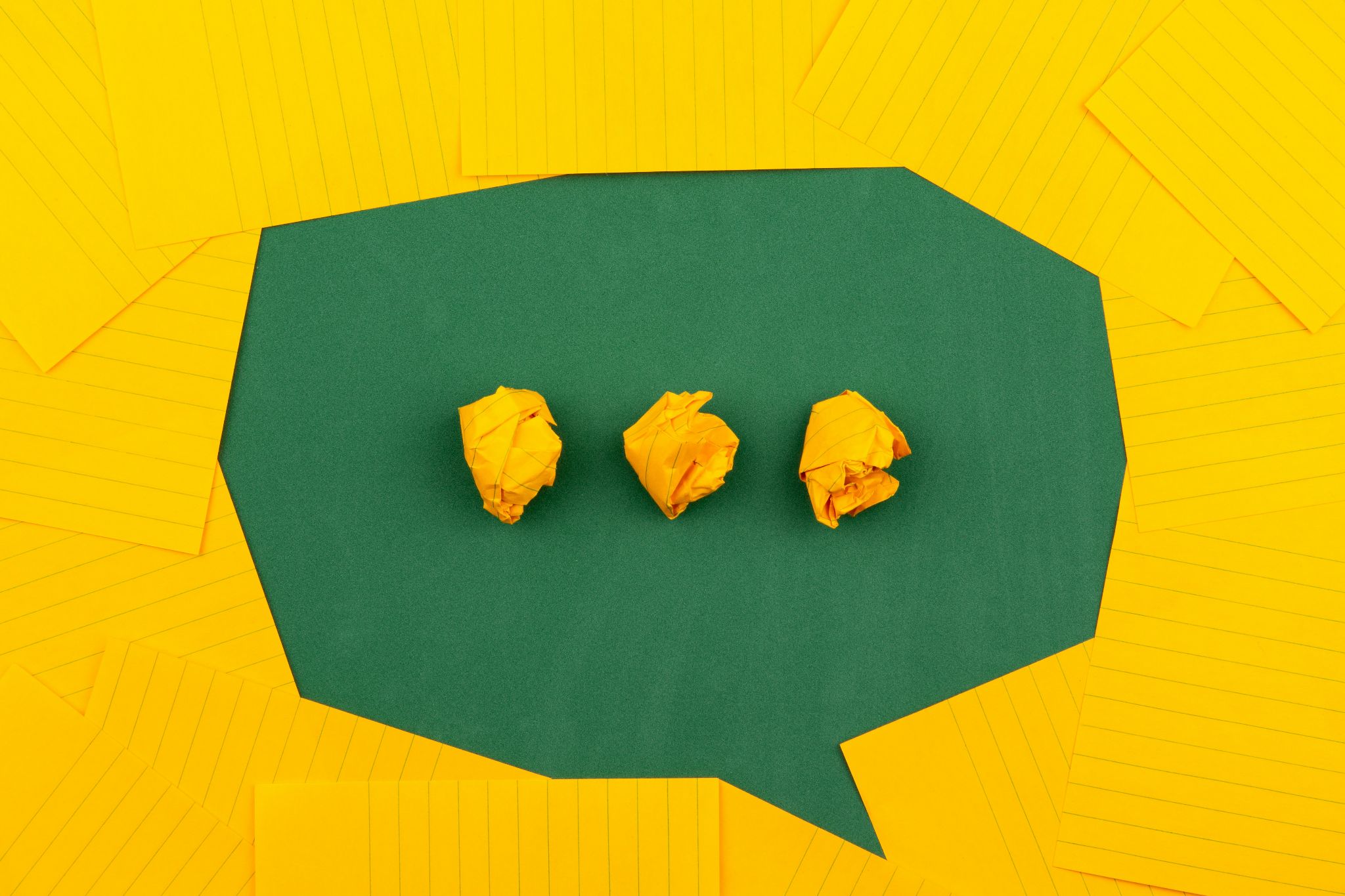 ‹#›
Which publication(s) are you most proud of? Or, which publications do you feel best represent your interests and direction(s) for the future? Or, Which best represent you as a scholar?

What is your teaching philosophy of working with struggling students?

What are particular challenges with promoting diversity in your discipline?

What drew you to this position? And UMBC?

How do you see yourself contributing to this position, to the department and to the institute as a whole?
Examples of Core Questions
‹#›
A Welcoming Virtual Introduction
Make all candidates feel welcome and comfortable

Personal introductions and pronouns

Remind participants to turn on camera and update name/pronouns

Leave time for interviewee to ask questions
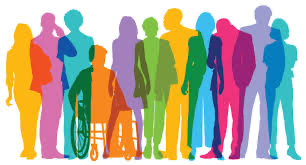 ‹#›
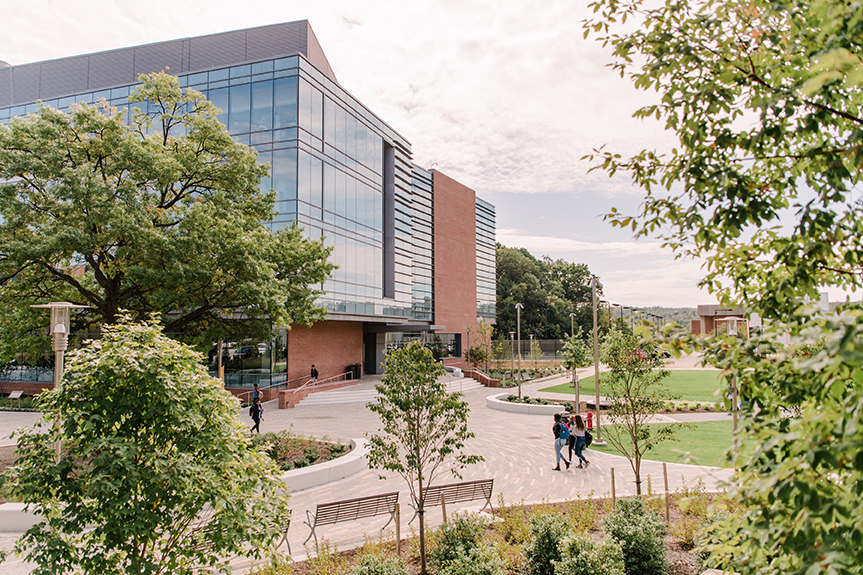 On-Campus 
Visits
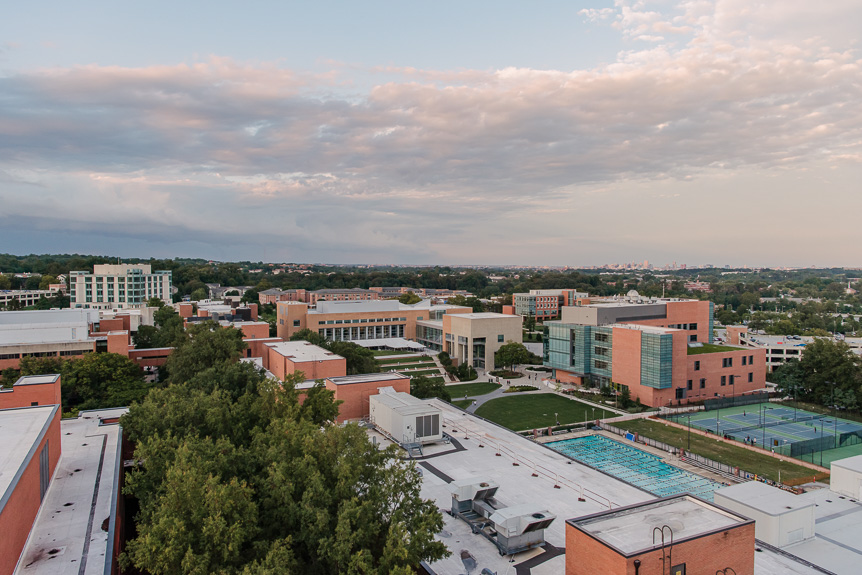 ‹#›
From either position: 

What is the worst interviewing practice/instance have you seen? 

What is the best?
Break Out
‹#›
Planning with the Candidate
Initial questions for the candidate: 

Airline/train and hotel preferences
Dietary preferences/restrictions
Transportation preferences/needs  
Getting around campus
Presentation needs/preferences
Meetings with campus affinity groups
‹#›
Planning in the Department: Logistics
Pay expenses up front

Consider contingencies for internal candidates

Location accessibility of meetings/events

Aesthetic of spaces
‹#›
Planning in the Department: 
People Management
For anyone that is interviewing or meeting the candidate:

Candidate and position information as appropriate
Questions not to ask
Ideas of questions to ask or topics to discuss, if needed
Clear expectations and manner of getting feedback on candidate
‹#›
Planning in the Department: Agenda
More information, not less

Provide brief information on people, their role, and purpose of that part of the interview

Name of escorts, pick up, and meal guests

Built in down time and walking time
‹#›
Planning in the Department: 
Hospitality Considerations
Offer water/coffee/tea throughout the visit

If space, have a candidate only space

Break before talk

Comfort at meals and rethinking one-on-ones
‹#›
During the Interview
Intro and outro meetings with candidate

Give candidates your attention and remind others

Be prepared for allyship, if needed
‹#›
Idea: Information Packet
Circumvent questions that candidate may not want to ask

In the packet: 
University information and highlights
Department information and highlights
Info on employee benefits and policies
Letter from STRIDE 
DEIA efforts on campus, including faculty development
Affinity groups
Child-care and work-life balance efforts
Community highlights
‹#›
What To Ask and Not Ask
During Interviews
General Guidelines:

Ask questions that are relevant to performing the job

Strive for consistency (asking similar questions to all applicants)

If you are uncertain whether a question is OK, don’t ask it

Maintain personal space
‹#›
What Not to Ask
‹#›
https://umbc.app.box.com/v/interviewqguidelinesPDF
After the Interview
Meet with search committee as soon as possible after the completion of each visit
Review candidate based on agreed upon rubric

After all interviews, meet to discuss and compare candidates
Ensure you are following the agreed upon rubric for the position
Follow your agreed-upon process for making hiring decision and your evaluation criteria 
Use only job specific attributes to evaluate strengths and weakness
Be able to defend every decision with criteria 

Communicate with successful and unsuccessful candidates in a timely manner

Decide how to proceed if top candidate declines the offer
‹#›
Guiding Principle
The on-campus visit is a two-way interviewing process. Candidates are also interviewing us. 

Show them that you will make great colleagues!
‹#›
Just-in-Time Consultations (Q&A)
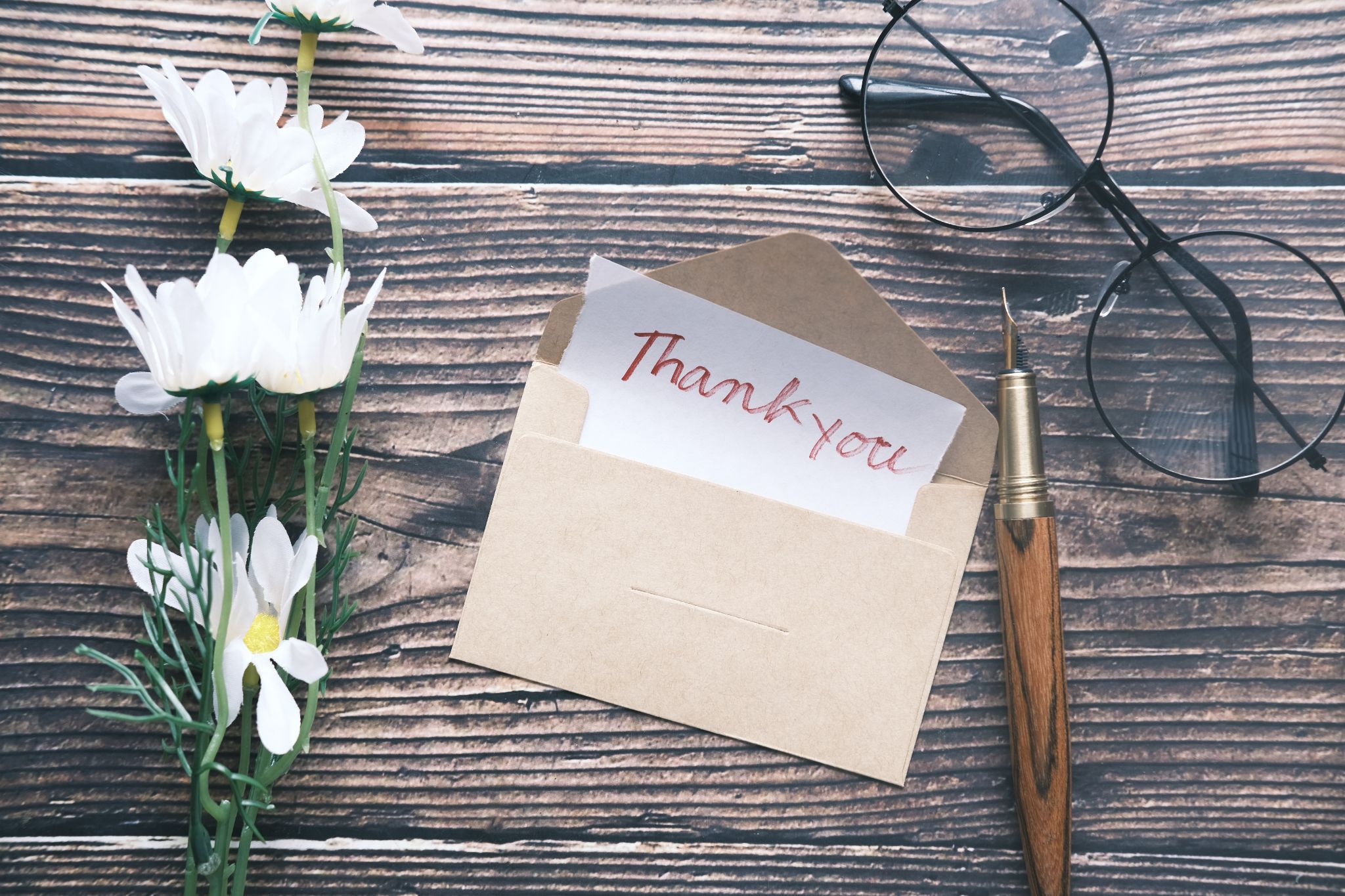 For those interested:

Please stay for informal Q&A and discussion about your interview process.
‹#›